Power Up: Science ACT Prep, Week 5
Trends in Graphs and Tables
Essential Questions
How can I increase my ACT score?
Learning Objectives
Analyze tables and graphs to understand trends
Evaluate data to answer a question
Build testing stamina to power through the test
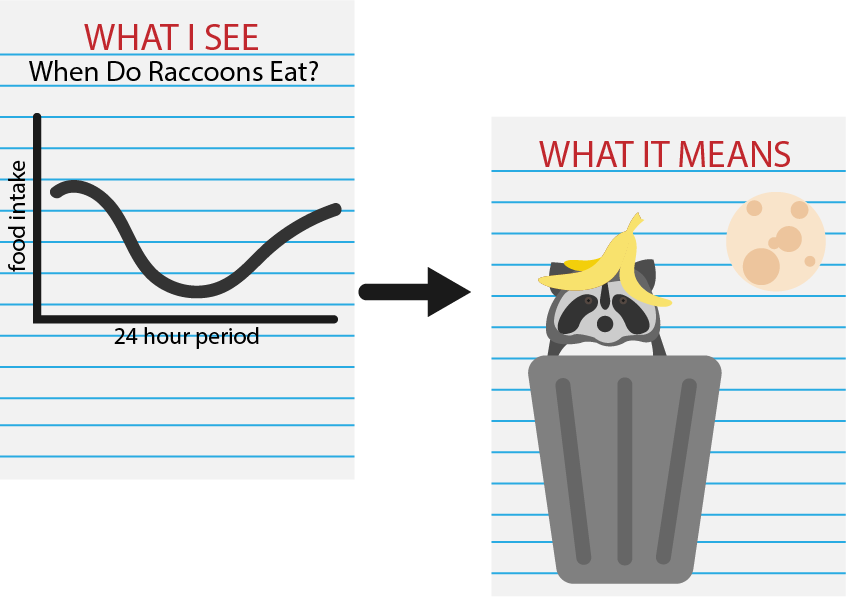 WIS-WIM
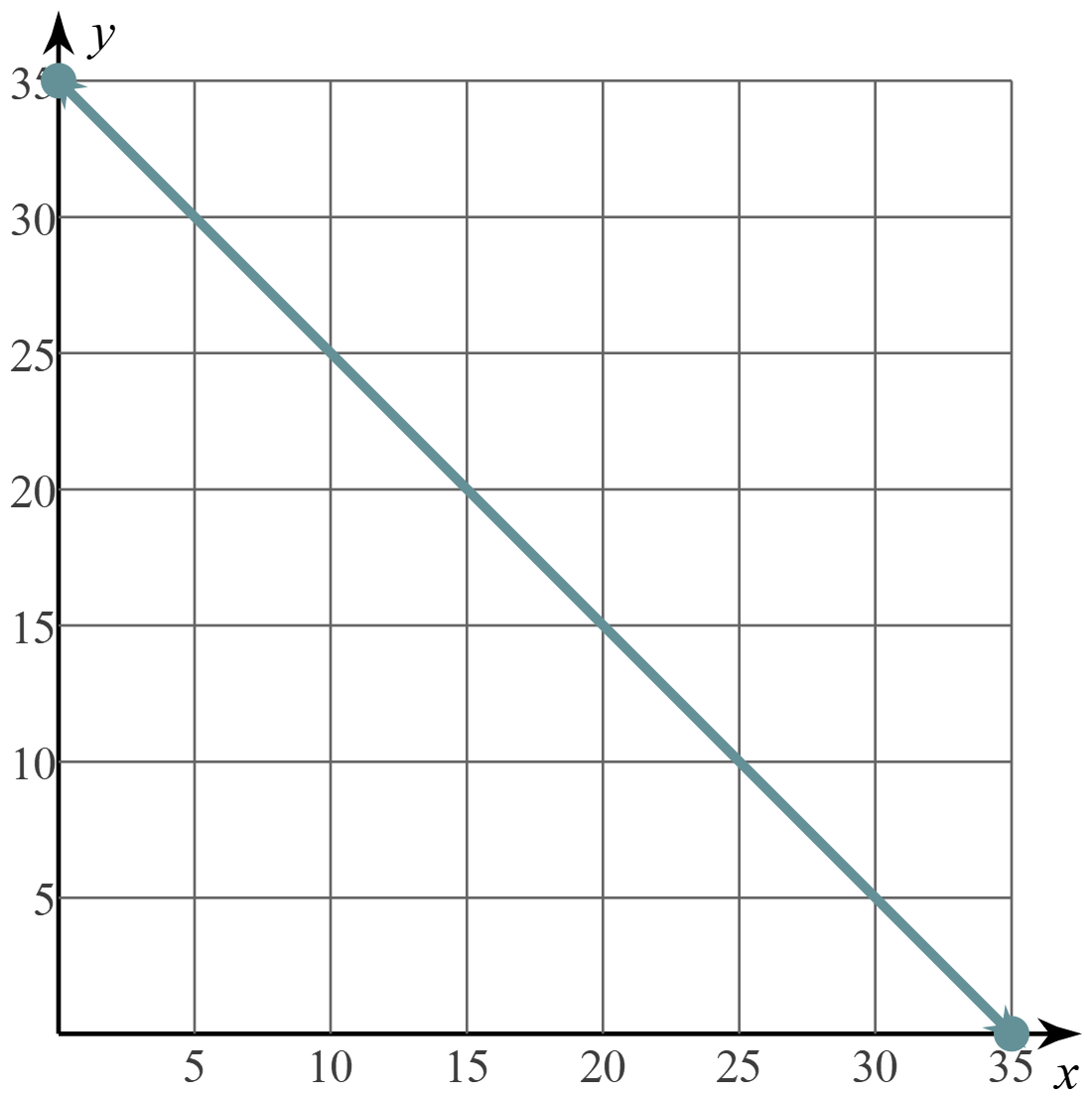 What I See

What It Means
Time for Questions
Time Spent Reading Passages
Science Section Instructions
35 minutes—40 questions

There are several passages in this test. Each passage is followed by several questions. After reading a passage, using the scroll bar to see the entire passage, choose the best answer to each question, and select the circle next to your answer. You may refer to the passages as often as necessary.

You are NOT permitted to use a calculator on this test.
What’s Trending? Key
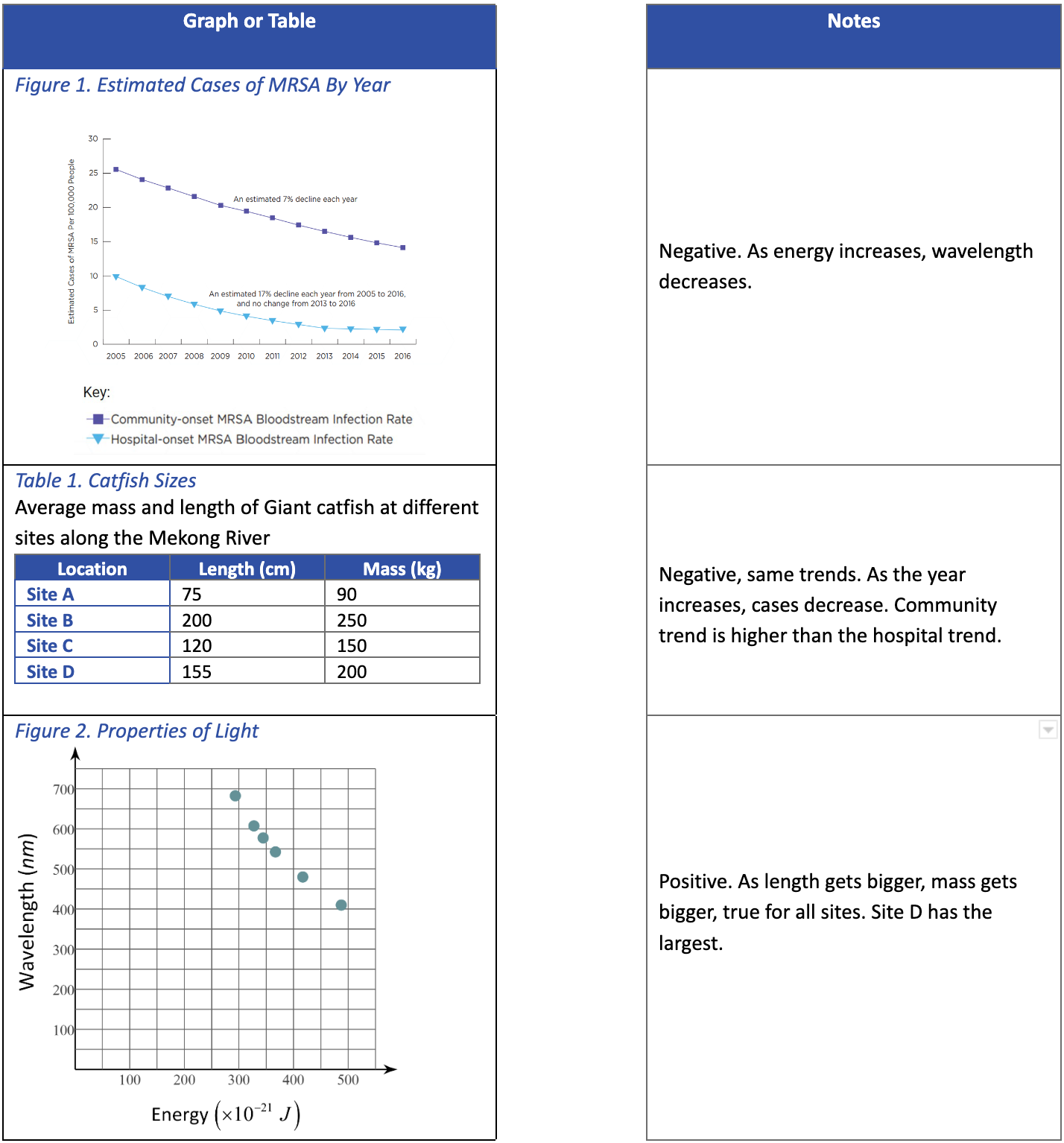 Figure 1. Cases of MRSA = Negative, same trends.

Table 1. Catfish Sizes = Positive

Figure 2. Properties of light = Negative
Time to Practice
Today you’ll have 5 minutes to answer 5 questions.
You may begin when the timer starts.
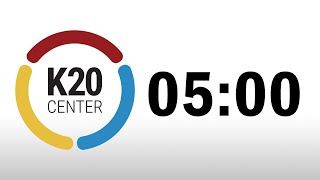 5-Minute Timer
[Speaker Notes: https://youtu.be/EVS_yYQoLJg?si=-4kXYdSSYNYqLA1B]
Question 1
Based on Figure 1, what is the difference between the study that accounted for water purity and the study that did not at 15 degrees Celsius?

0.05
-0.09
-0.20
-0.35
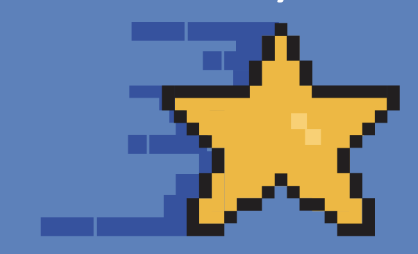 Question 2
According to Table 1 and Figure 1, what is the maximum melting point for a H2O-NaCl solution?

9.08℃
14.87℃
19.38℃
21.9℃
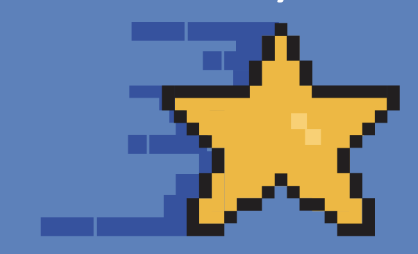 Question 3
Which substance is considered the solvent in the solution for this experiment?

salt
water
melting point
water purity
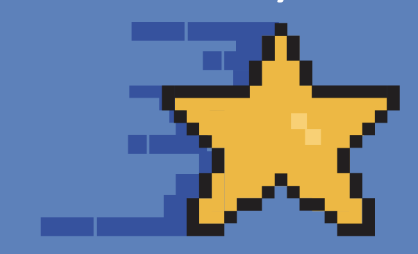 Question 4
If another study accounted for additional factors that could affect water quality or the quality of the NaCl, the greatest differences in findings would more likely occur at which melting point?

5 ℃
8 ℃
15 ℃
22 ℃
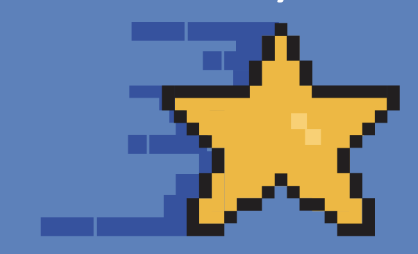 Question 5
The melting point for a solution was 10.2 degrees Celsius. What is a possible salinity for this solution?

4.32
9.07
13.65
15.76
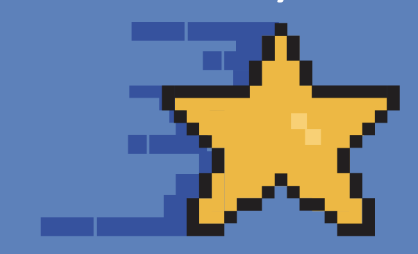 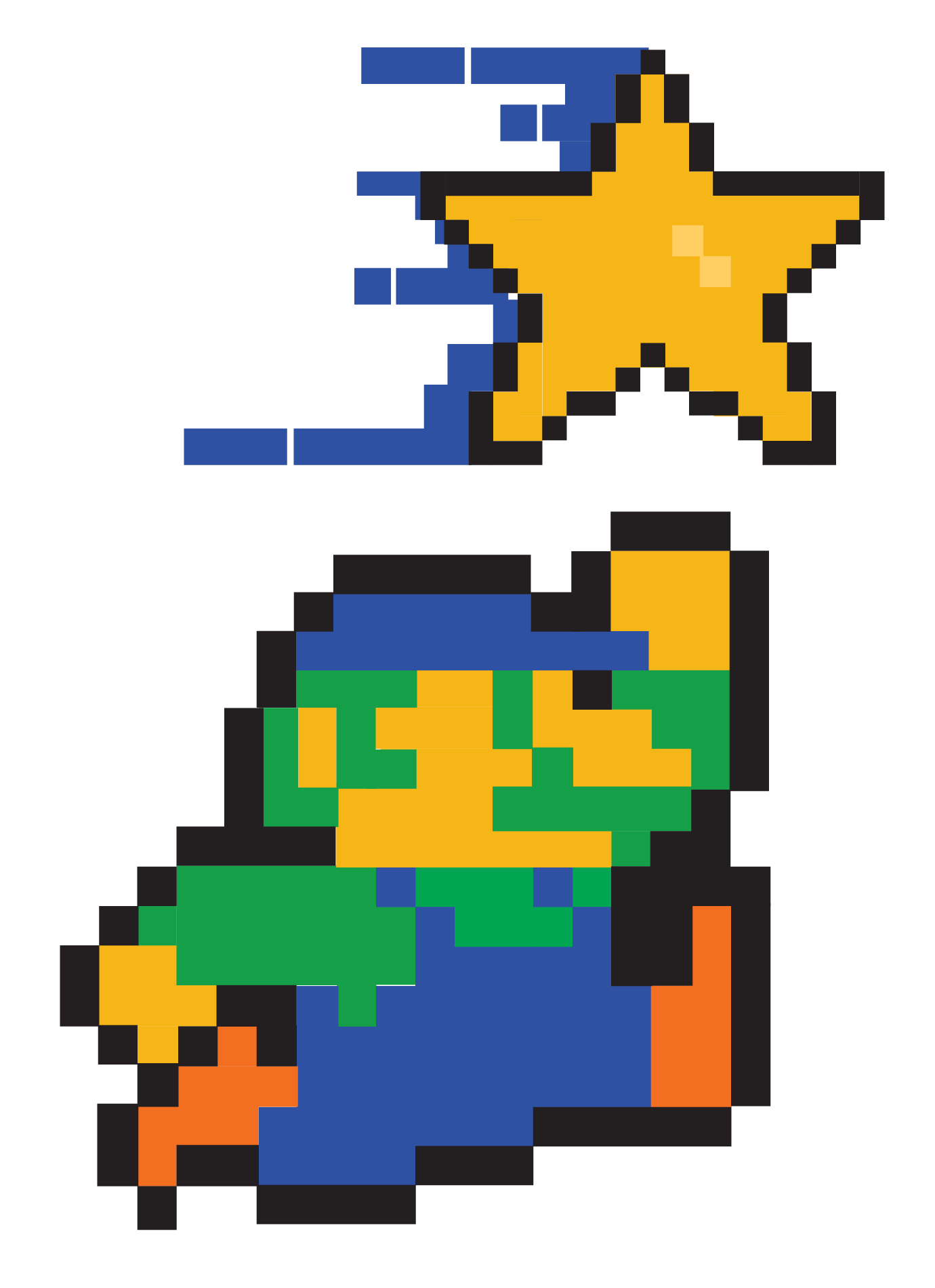 You Powered Up!